第２次大阪府教育振興基本計画　素案（概要）
資料３
第２次計画策定の趣旨等　（第１章）
策定の趣旨｜大阪の教育がはぐくむ人物像を示し、その実現に向けた羅針盤として策定する。
位置づけ　｜「教育基本法」第１７条第２項及び「大阪府教育行政基本条例」第３条
計画期間　｜令和５～１４年度までの１０年間
第１次計画（平成25年度から令和４年度）の振り返り　（第２章関連）
１
➡第１次計画に基づく取組みの成果をより伸ばしつつ、
　継続して取り組むべき課題については引き続き対応
第２次大阪府教育振興基本計画　素案（概要）
大阪の教育を取り巻く状況　（第３章）
社会経済状況の変化
➤人口減少・少子高齢化の進行
社会活力を維持・発展させるため、一人ひとりのポテンシャルを最大限発揮することにあわせ、個人の資質・能力をさらに向上させるとともに、ライフステージの各段階で活躍しつづける人材の育成が重要。
➤グローバル化の進展
国際社会でグローバルな視野を持って活躍するには、コミュニケーションツールである英語の習得が重要。
➤先端技術による社会の変革
次々と生み出される社会に変革をもたらす先端技術を使いこなし、生活を豊かにする力の習得が重要。
➤コロナ禍等を背景とした新たな課題
ICTを学びの保障、継続のための手段にとどめることなく学びの深化を進めることが重要。
ヤングケアラーへの支援をはじめ、学校と地域が連携し、子どもたちの健やかな学びを保障することが重要。
第２次大阪府教育振興基本計画でめざすもの　（第４章関連）
大阪の教育がはぐくむ人物像
・大阪の都市発展の歴史を振り返ると、「民の力」が大きな原動力となり、
　大阪を発展させてきた。
・大阪の人や街が持つ特色を「良さ」として捉え、大阪の発展につなげることが重要。
➡子どもたちが大阪の良さを継承しつつ、時代の変化を乗り越えるとともに、将来を生き抜く力を身につけられるよう、大阪の教育がはぐくむ人物像として、以下の３つを掲げ、子どもたちの資質・能力を育成。
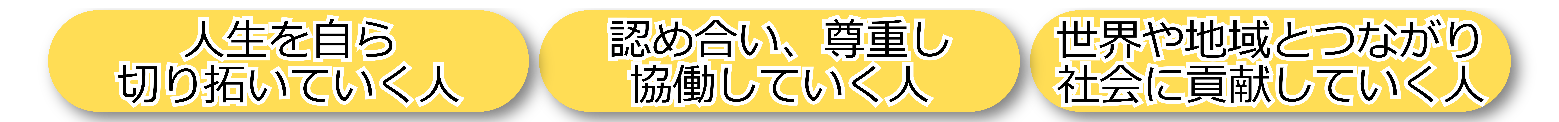 第２次大阪府教育振興基本計画を進めるにあたって
➤子どもたちの資質・能力を育成するにあたり、施策等の方向性の基となる７つの基本方針を
　設定。
➤一貫した教育の方向性を示すため、小学校・中学校・高校・支援学校等の校種を超えて
　取組をとりまとめ。
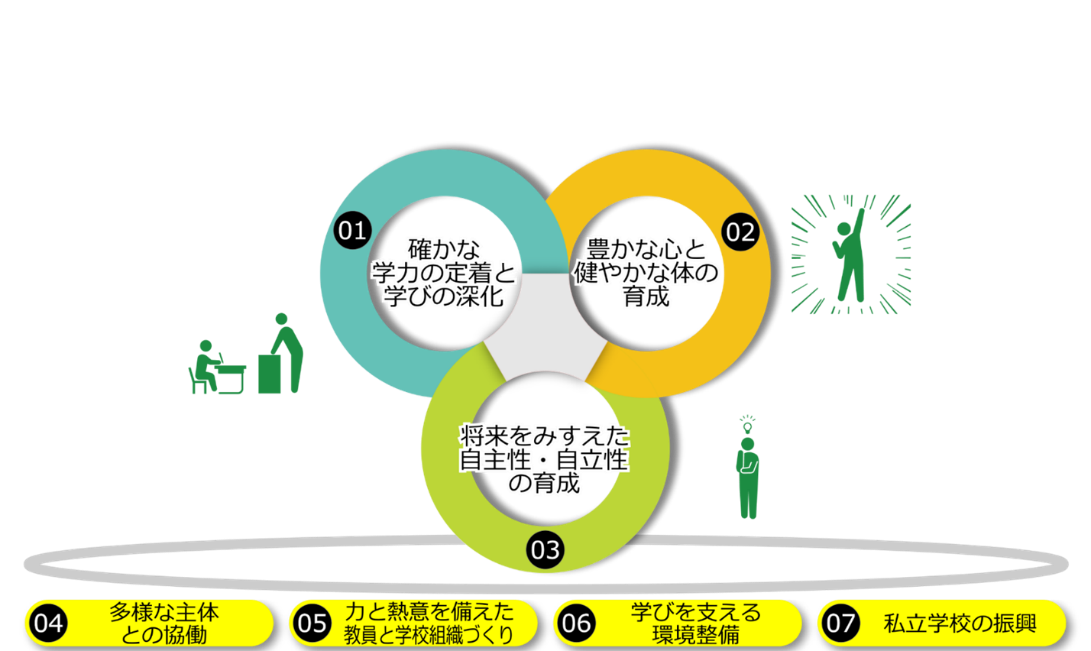 2
第２次大阪府教育振興基本計画　素案（概要）
第２次大阪府教育振興基本計画における基本方針と重点取組（第５章関連）
基本方針１　確かな学力の定着と学びの深化
基本方針２　豊かな心と健やかな体の育成
基本方針３　将来をみすえた自主性・自立性の育成
・すべての学びの基礎となる確かな学力を定着させ、自ら考え将来を生き抜く力を育成します。
・国際社会で活躍する人材の育成や学び直しの提供など、多様化するニーズに応じた学びを実現します。
・個々の障がいの状況に応じた合理的配慮を的確に行うとともに、子どもたちの多様性や教育ニーズに適切に対応した学びを提供します。
・命の大切さや他者への思いやり、相手を尊重し認め合う心を学ぶことにより、豊かな心や人権意識をはぐくみます。
・専門家や福祉機関等とも連携し、いじめや不登校等の子どもたちが抱える問題の解決、ヤングケアラーへの支援に取り組みます。
・より良い運動習慣や生活習慣の定着を通して、健やかな体を育成します。
・幼児教育の質を向上させ、学校教育との円滑な接続を図ります。
・実社会とつながるキャリア教育を幼児教育から高校での教育まで一貫して推進し、粘り強くあきらめない自主性・自立性を育成します。
3
第２次大阪府教育振興基本計画　素案（概要）
第２次大阪府教育振興基本計画における基本方針と重点取組（第５章関連）
基本方針４　多様な主体との協働
基本方針５　力と熱意を備えた教員と学校組織づくり
基本方針６　学びを支える環境整備
基本方針７　私立学校の振興
・様々な体験を通じて学びを深め、学ぶ意義を実感するとともに、子どもたちに地域や社会の一員としての自覚と行動を促すよう、多様な主体と協働します。
・学校が担う福祉的役割が十分発揮されるよう、専門人材と協働した「チーム学校」を構築します。
・教職を魅力あるものとし、熱意ある優秀な教員を計画的に確保・育成します。
・多様な機関や人材と連携した学校経営、学校組織づくりを進めます。
・働き方改革により、子どもたちに向き合う時間や、自己研鑽、ワークライフバランスの充実に充てる時間を創出し、指導力やモチベーションの向上に繋げます。
・安全・安心の確保やユニバーサル・デザイン、環境配慮の観点を加えた学校施設の整備をめざします。
・私立学校が特色・魅力ある教育を実践できるよう、支援を行います。
・子どもたちの自由な学校選択できる機会を保障するとともに、大阪の教育力の向上を図ります。
4